Korszerű pénzkezelésés digitális biztonságLevente első kalandjaia digitális fizetésekvilágában
2023
7–8. évfolyam
2. feladat: Készpénz nélkül
Hol, honnan és milyen formában intézhetjük pénzügyeinket?
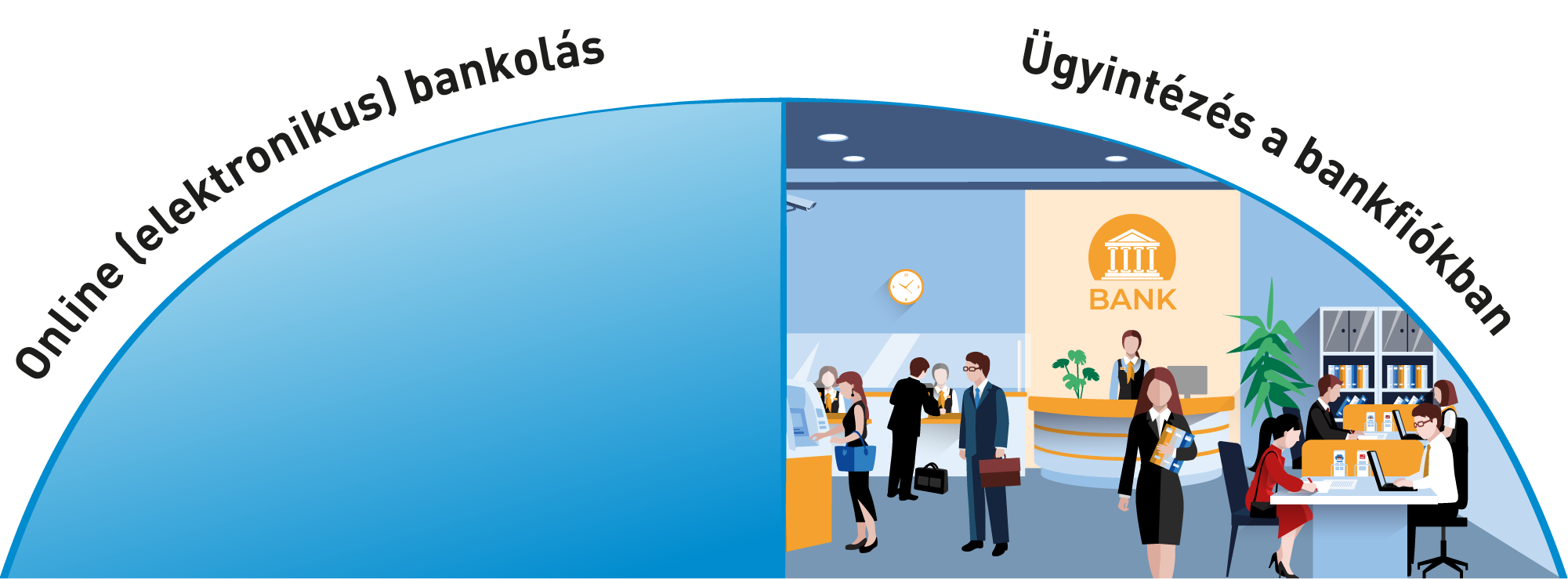 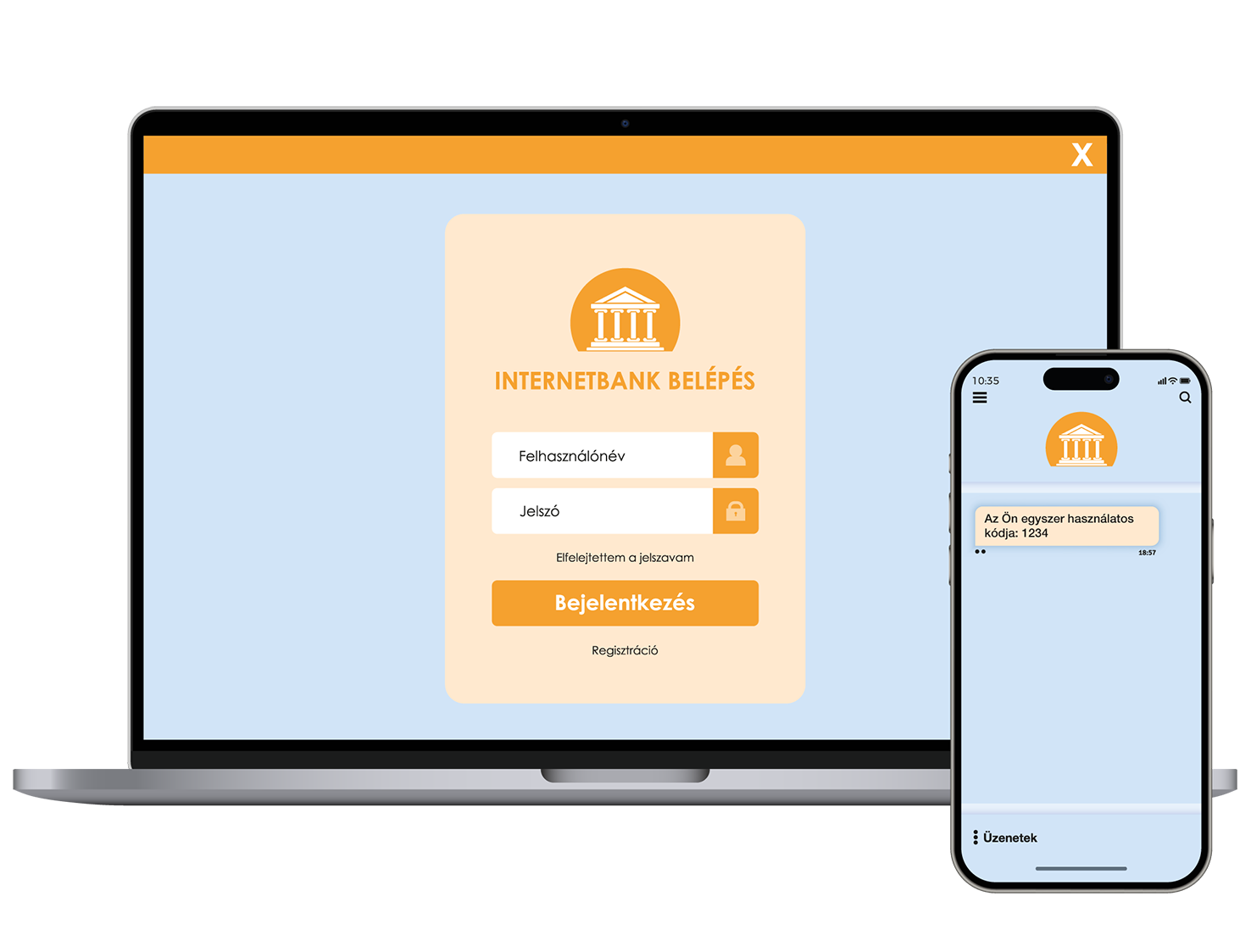 2. feladat: Készpénz nélkül
Online (elektronikus) bankolás
Előnyök
A nap 24 órájában elérhető.
Időt takarítok meg vele (utazás, sorban állás).
Alacsonyabb díjak, költségek.
Kényelmes (otthonról intézhetem a pénzügyeket).
Mobilalkalmazás segítségével bárhonnan bankolhatok.
Gyors ügyintézés.
Hátrányok
Nem minden banki művelet végezhető el online.
Nincs személyes kapcsolattartás.
Biztonsági kockázatok(feltörhetik).
2. feladat: Készpénz nélkül
Ügyintézés a bankfiókban
Előnyök
Személyes ügyintézés.
Bármikor lehet kérdezniés segítséget kérni.
Biztonságos.
Minden banki művelet elvégezhető bankfiókban.
Hátrányok
Sok időt vehet igénybe (utazás, várakozás).
Igazodni kell a nyitvatartási időhöz.
Magasabb költségek, díjak.
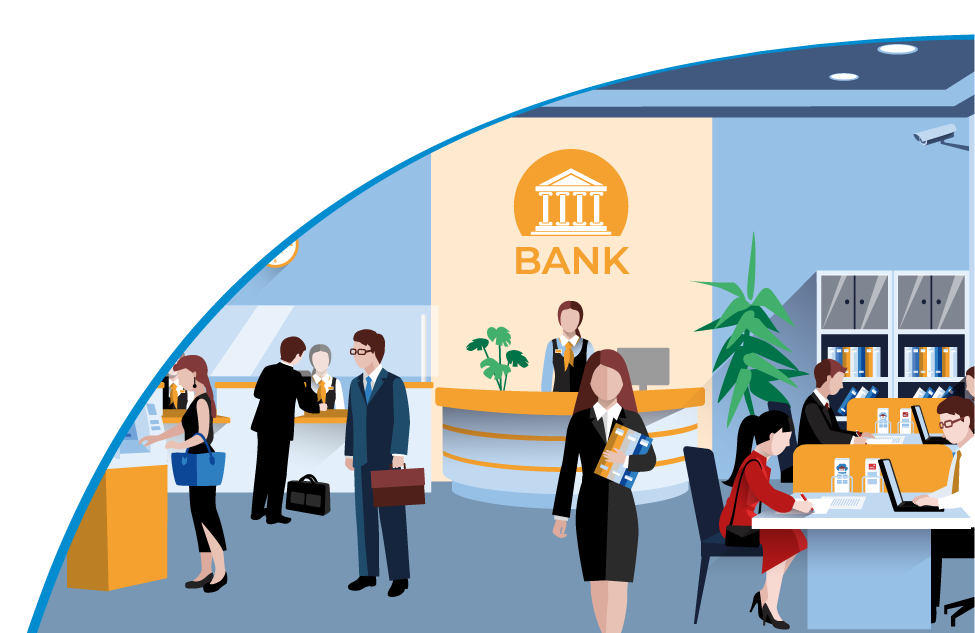 2. feladat: Készpénz nélkül
Bankkártya
Plasztiklap, készpénzfizetést helyettesítő eszköz, amelyeta bank ad(hat) a nála számlátvezető ügyfelének.
2. feladat: Készpénz nélkül
Bankszámla
Az a számla, amelyen a bank kezeli és nyilvántartja a nála elhelyezett pénzt, amelyről átutalásokat és kifizetéseket teljesíthet, illetve amelyen jóváírja az ügyfél számára átutalt vagy befizetett összegeket(és értesíti őt mindezekről).
2. feladat: Készpénz nélkül
Bankszámla (folyt.)
A bankon keresztül végzett pénzügyi tranzakciók nyilvántartását segíti.
Tranzakció lehet például a pénzfelvétel, pénzutalás, pénzlekötés.
Több fajtája van:
Folyószámla. Erre érkezik a fizetés, az ösztöndíj, de erről utaljuk például a rezsit is.
Hitelszámla. Ha hitelt veszünk fel a banktól, erre a számlatípusra érkezik.
Betétszámla. A fel nem használt, félretett pénzt ezen takaríthatjuk meg.
Értékpapírszámla. Befektetéseknél használatos, amikor például részvényt vásárolunk.
2. feladat: Készpénz nélkül
Költség
A bankkártya használatáhozés a bankszámlához kapcsolódó szolgáltatások díjai.
2. feladat: Készpénz nélkül
Bankszámlakivonat
A bankszámlakivonat az adott időszakban a bankszámlántörtént pénzmozgások jegyzéke. Hasznos, ha meg akarjuk nézni,mire költöttünk, vagy ha igazolnikell a jövedelmünket (például hitelfelvételnél).
2. feladat: Készpénz nélkül
Online bankolás
Pénzügyek interneten való intézése, illetve az azt lehetővé tévő szolgáltatás.
2. feladat: Készpénz nélkül
Bankfiók
Az a hely, ahol a bank ügyfelei személyesen intézhetik banki ügyeiket.
3. feladat: Levente önállósodik
Levente története
Levente álma, hogy orvos legyen. Azért, hogy jó esélyelegyen bekerülni az egyetemre, egy közeli nagyvárosgimnáziumába fog járni a következő tanévtől.Szülei egyetértenek abban, hogy mindenhónapban kapjon zsebpénzt, amibőlfedezheti kiadásait.
Levente örül az ötletnek, de aggódik, hogya zsebpénzt a szülei hogyan fogják mindenalkalommal eljuttatni hozzá, hiszenszeptembertől már nem otthon,hanem kollégiumban lakik.
4. feladat: Bankszámlanyitás és bankkártyaválasztás
4. feladat: Bankszámlanyitás és bankkártyaválasztás
(a teszt megoldása)
Ha rendszeres jövedelem érkezik a számlánkra, és ebből fizetjük kiadásainkat, akkor … lesz szükségünk.
folyószámlára
értékpapírszámlára
Azt, hogy melyik bankszámlacsomag kedvező számunkra,meghatározza/meghatározzák a(z) …
szokásaink.
iskolai végzettségünk.
A bankkártya …
készpénzt helyettesítő eszköz.
zsebpénzt helyettesítő eszköz.
4. feladat: Bankszámlanyitás és bankkártyaválasztás
(a teszt megoldása – folyt.)
Döntsd el, igaz vagy hamis!
A betéti kártyáról valós időbentudod költeni a pénzt a számládról. 
Hitelkártya esetében a banki hitelkeret terhére költesz. Ha nemfizeted vissza a pénzt időben, akkor sem kell kamatot fizetned. 
A prepaid kártyával csak azt az összegetvásárolhatod le, amit előzőleg feltöltöttek rá.
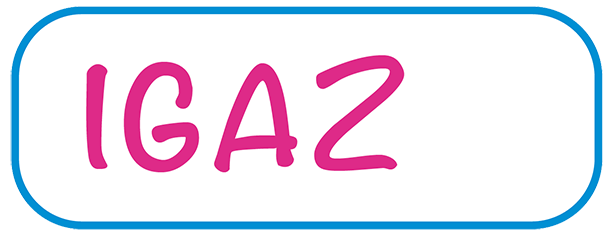 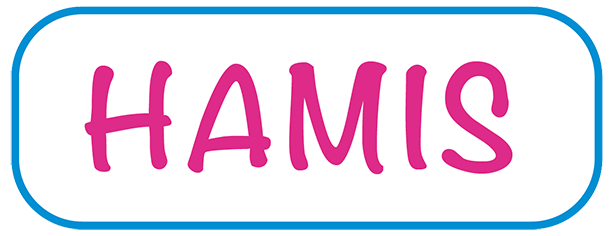 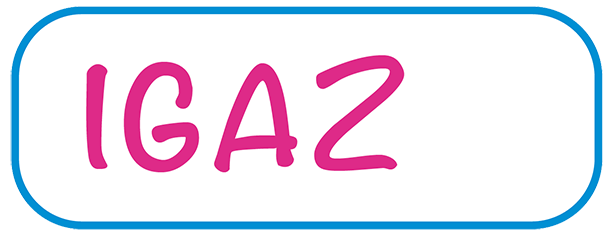 4. feladat: Bankszámlanyitás és bankkártyaválasztás
(dupla órás kiegészítés)
Bankszámlát 18 éves kor alatt kizárólag a szülő vagy gondozó hozzájárulásával, illetve bizonyos bankoknál csak az ő jelenlétében lehet nyitni.
Első alkalommal mindenképpen személyesen kell bemenned az általad választott bank valamelyik fiókjába.
Számlanyitás során igazolnod kell személyazonosságodat, ezért vidd magaddal a szükséges okmányokat!
A számlanyitás eredményeként kapsz egy bankszámlaszámot,és az ügyintéző rendszerint aláírásmintát is kér tőled, amely biztosítja, hogy csak te vagy az általad meghatalmazottak rendelkezhessenek a folyószámlád felett.
4. feladat: Bankszámlanyitás és bankkártyaválasztás
(dupla órás kiegészítés – folyt.)
Ha bankkártyát is igényelsz, a kártyán tárolt adatok, valaminta PIN-kódod segítségével kell azonosítanod magad a későbbi műveletek során.
Érdemes érdeklődnöd számlád internetes elérésének lehetőségéről, mert az internetbank segítségével bármikor biztonságosan ellenőrizheted számlaforgalmadat, ésmegbízásokat is adhatsz az interneten keresztül.
Minden bank működtet 24 órás telefonos ügyfélszolgálatot,így telefonon keresztül is végezhetsz műveleteket, kérhetsz információt.
5. feladat: Levente számlacsomagot választ
Levente története
Levente a bankfiókban gyorsan még egyszer átgondolja, hogyanszeretné használni a zsebpénzét. Most, hogy lehetősége leszkészpénz nélkül intézni a vásárlásait, nem szeretne havi egyalkalomnál többször pénzt kivenni a számlájáról. Mivelmindig figyelt a PÉNZ7 óráin, tudja, hogy a hitelfelvételveszélyeket is rejt magában, és egyébként sem töltöttebe a 18. életévét, vagyis a hitelkártya nem jöhet számí-tásba. Papírformátumú számlakivonatot nem sze-retne, mert szívügye a környezetvédelem. Eszébejutott az is, hogy fontos lenne nyomon követnia pénzmozgást, ezért kérni fog mobilértesítést.
Segítsetek Leventének eligazodni a különbözőbankszámlacsomagok között, válasszátok kia számára legkedvezőbbet!
5. feladat: Levente számlacsomagot választ
(a feladat megoldása)
A Leventének javasolt számlacsomag: Krőzus számlacsomag
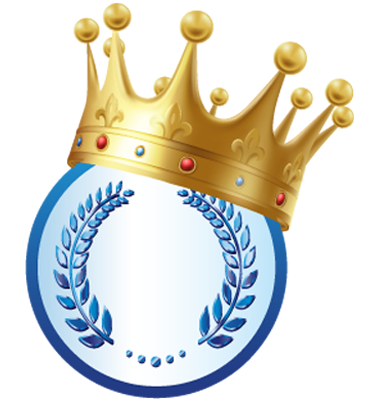 5. feladat: Levente számlacsomagot választ
(kiegészítő információk)
A mobilapplikáció funkciói: tranzakciók bonyolítása, pénzmozgás nyomon követése, statisztikák a pénzköltésről, számlakivonat letöltése, egyéb banki és befektetési termékek (hitelek, utasbiztosítások, megtakarítások).
Jelenleg Magyarországon minden banknál havi két készpénzfelvétel ingyenes, összesen 150 ezer forint értékhatárig.
Számos bank díjat számol fel az SMS-értesítésekért.
6. feladat: Levente első online vásárlása
Lehetséges megoldások
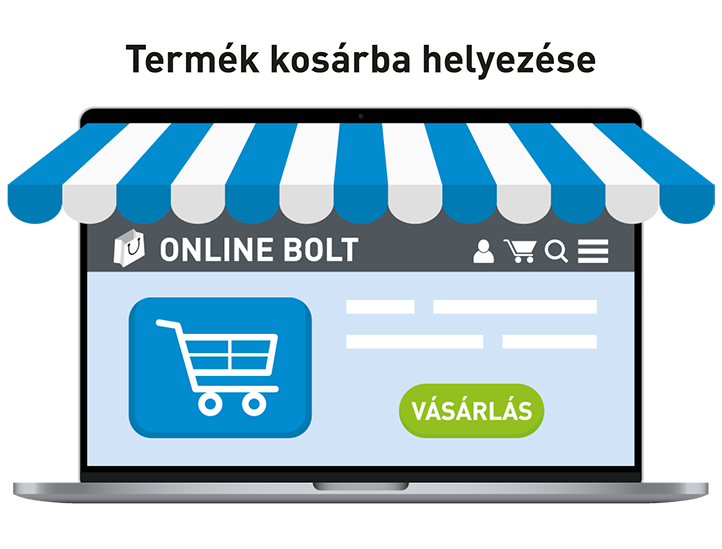 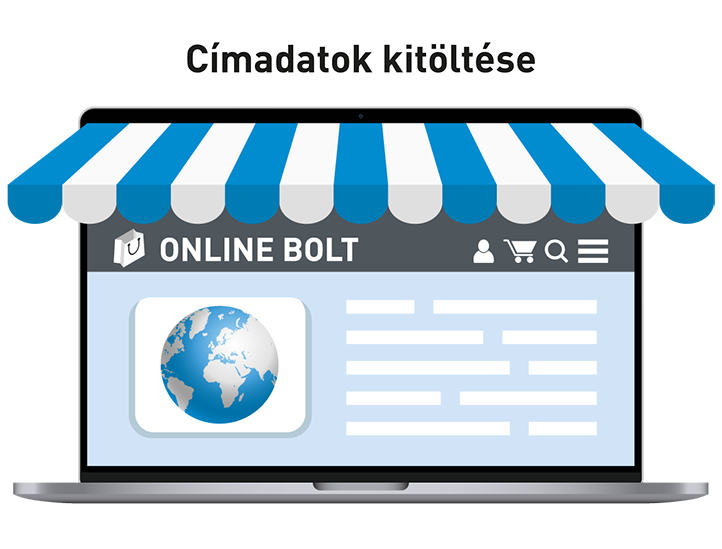 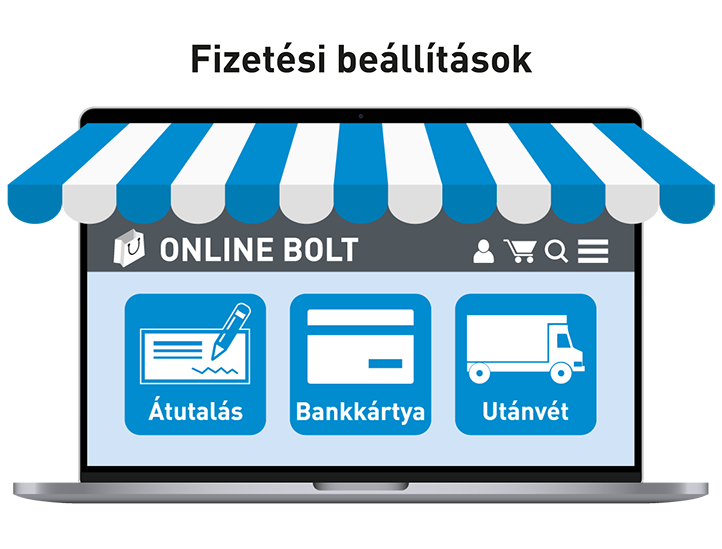 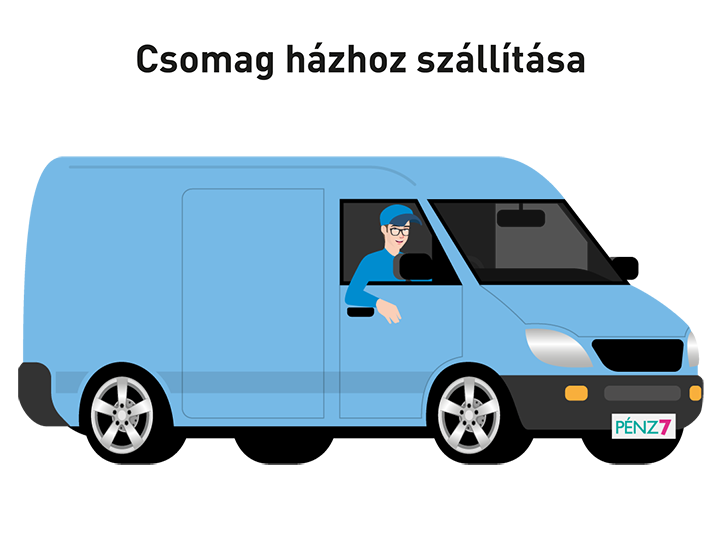 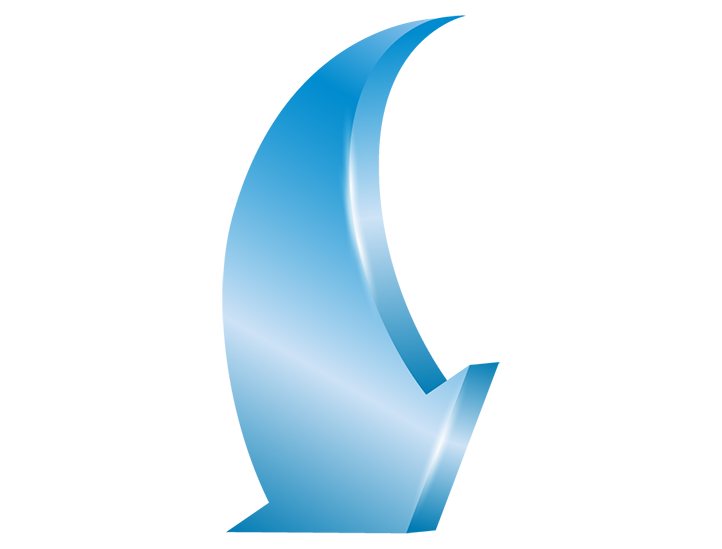 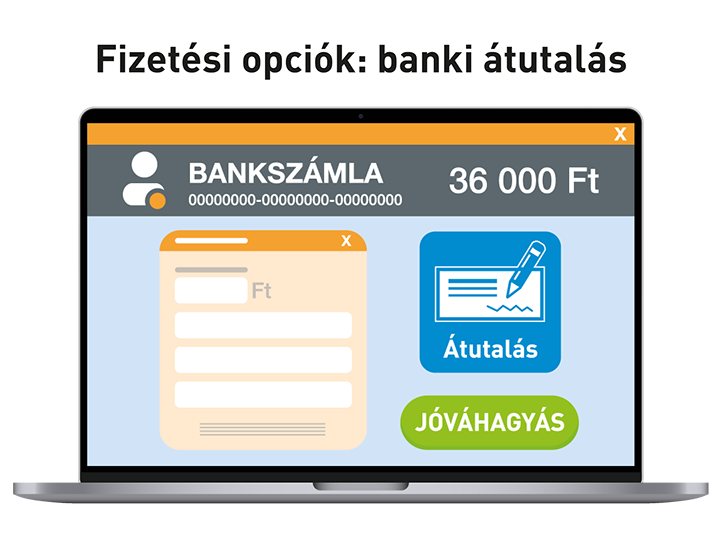 1.
6. feladat: Levente első online vásárlása
Lehetséges megoldások
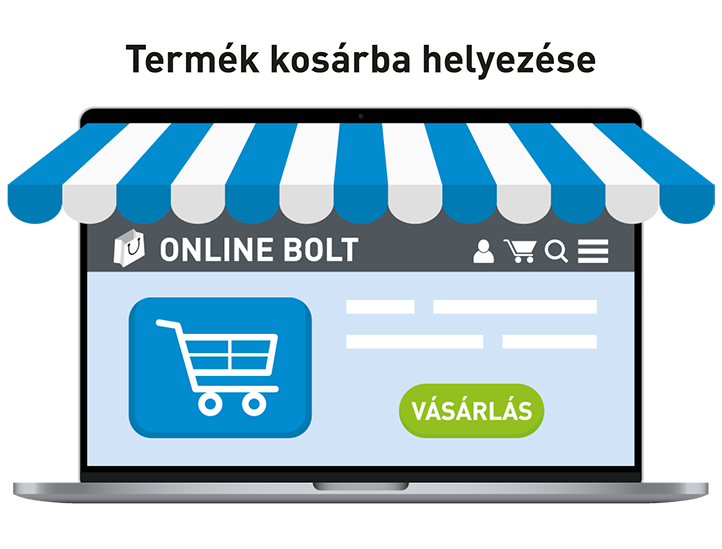 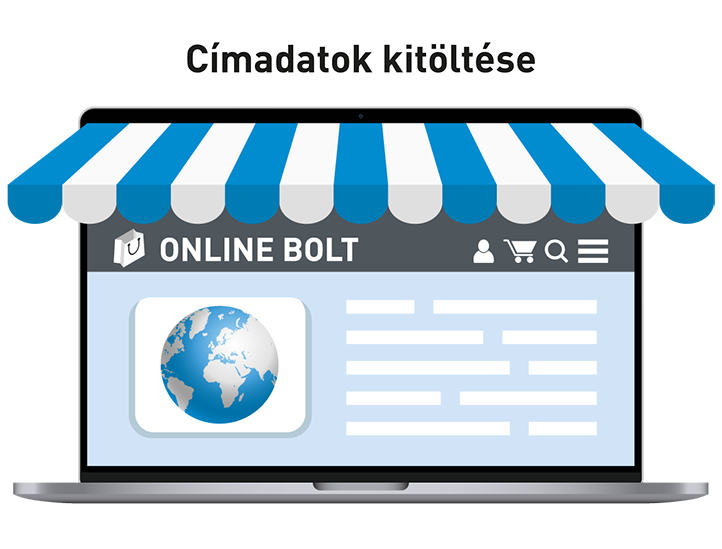 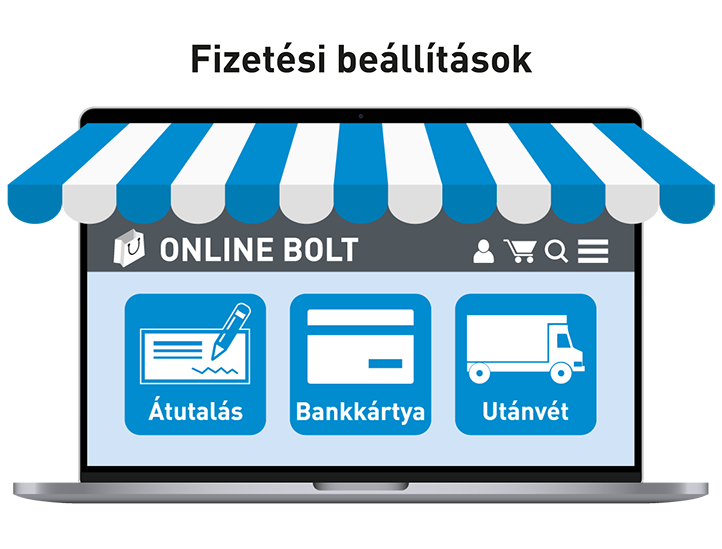 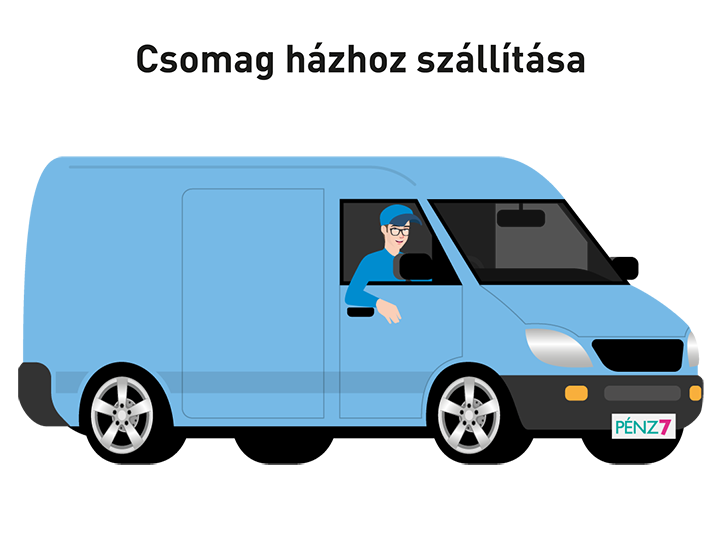 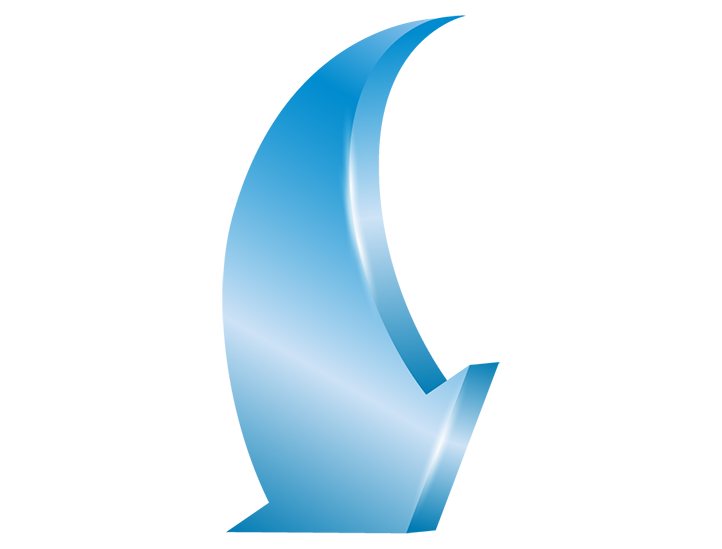 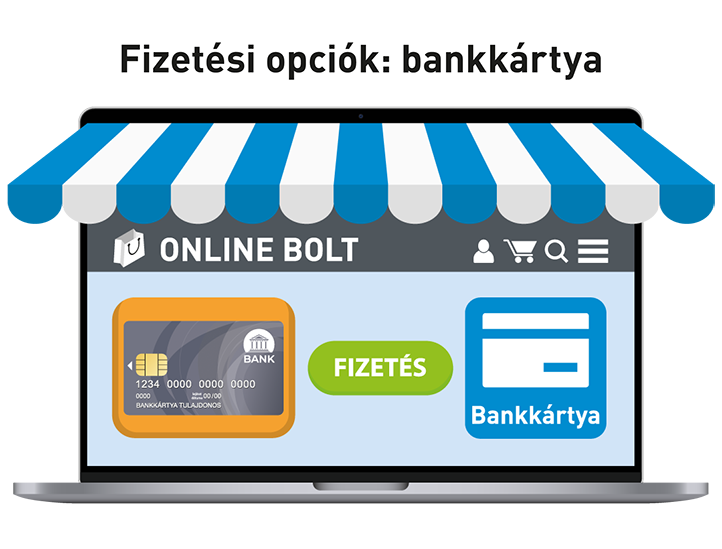 2.
6. feladat: Levente első online vásárlása
Lehetséges megoldások
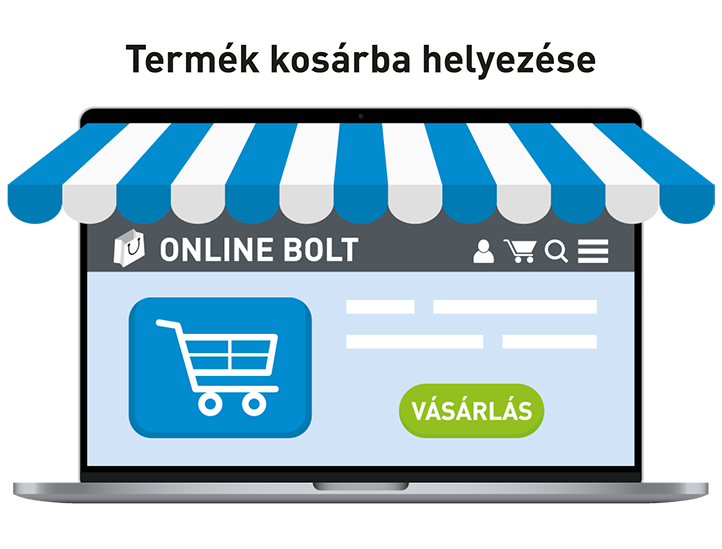 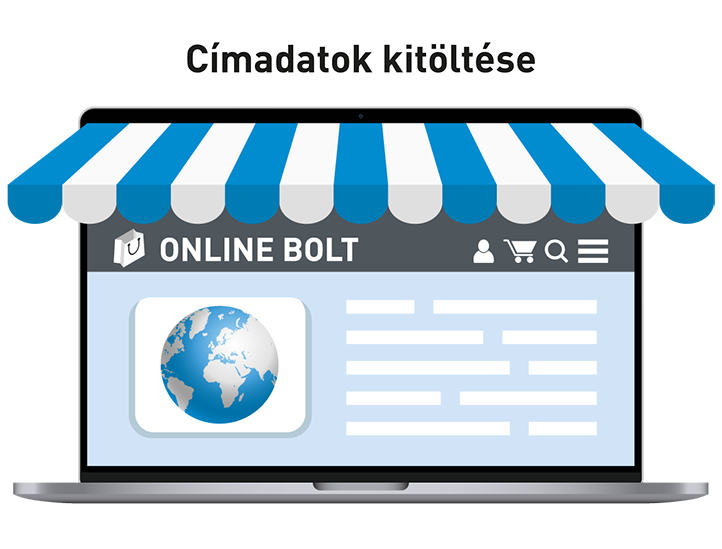 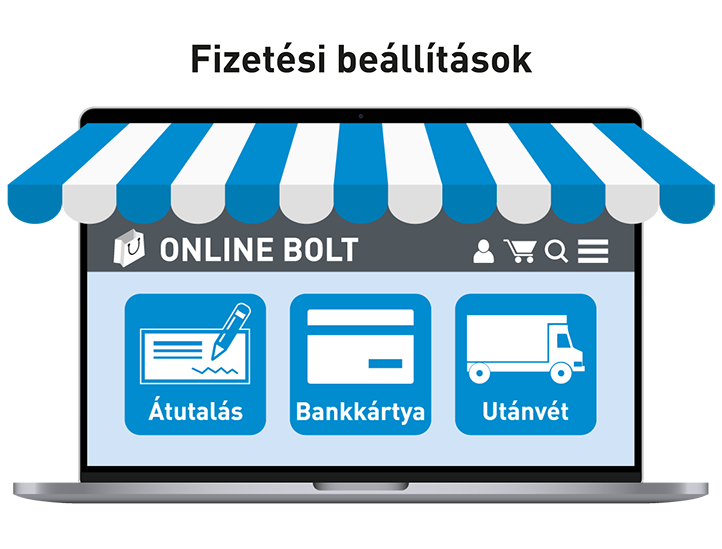 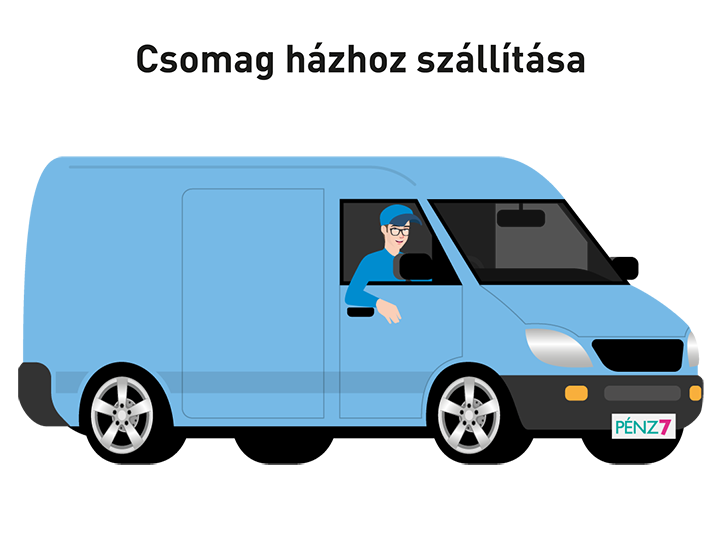 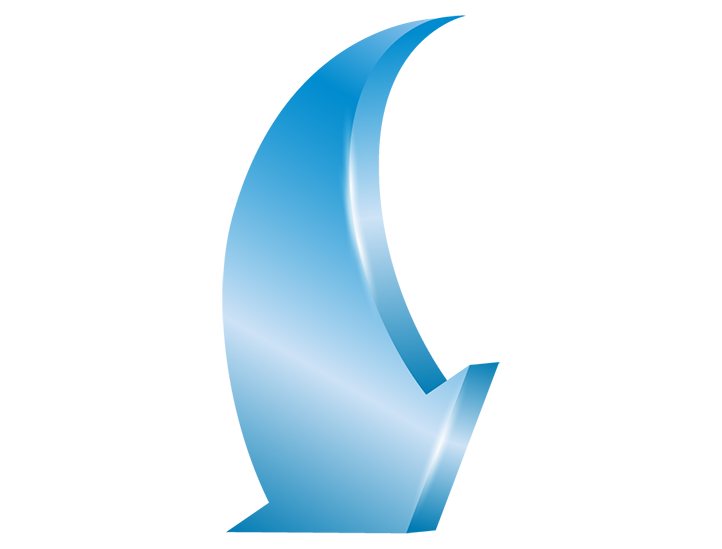 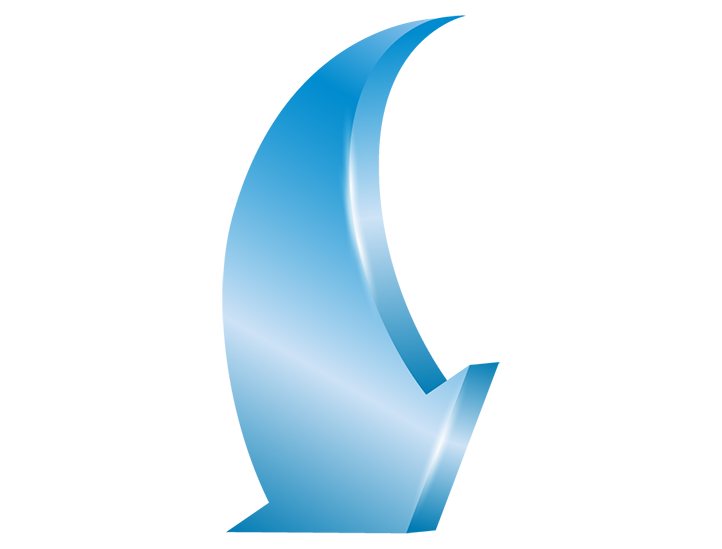 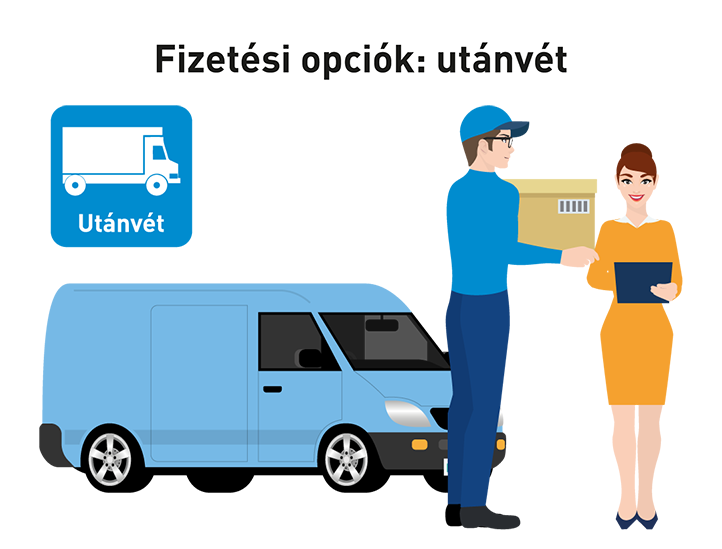 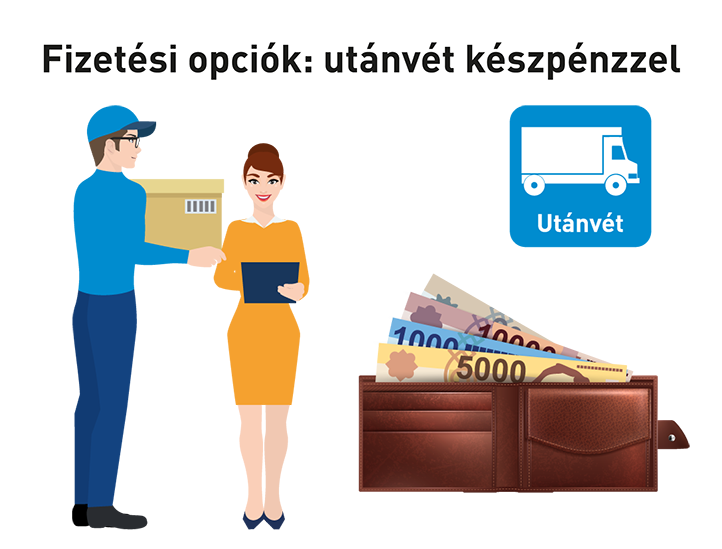 3.
6. feladat: Levente első online vásárlása
Lehetséges megoldások
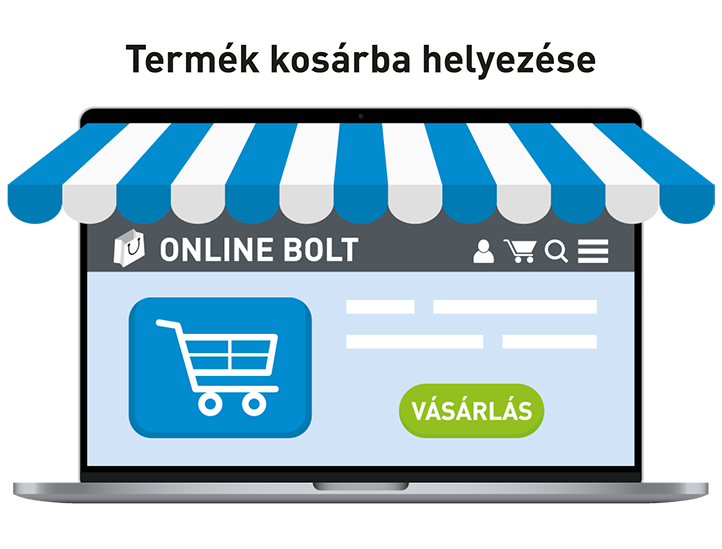 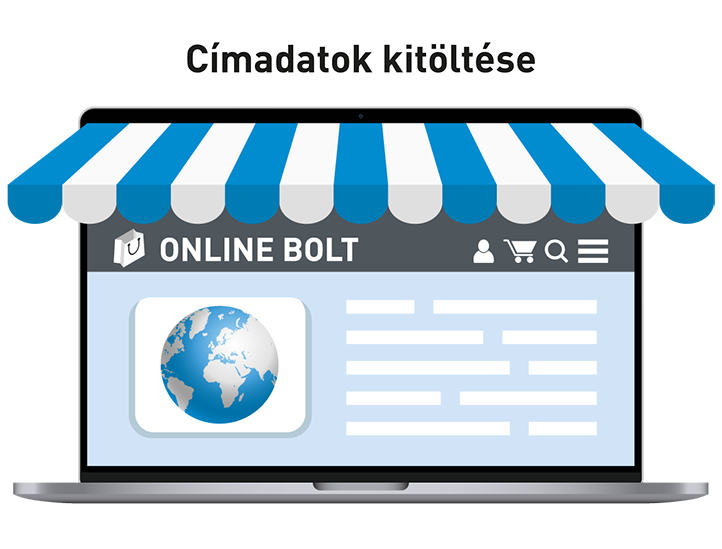 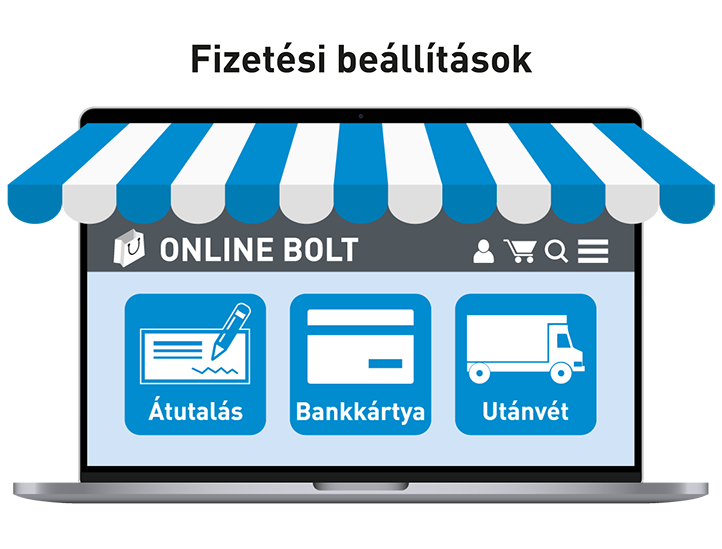 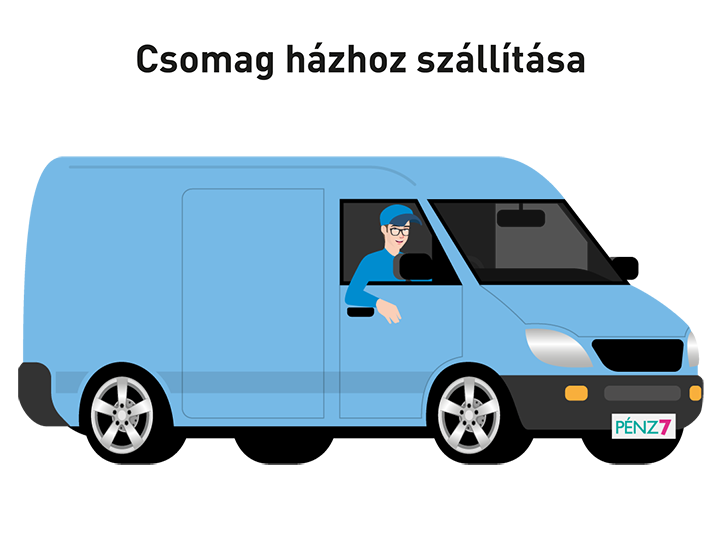 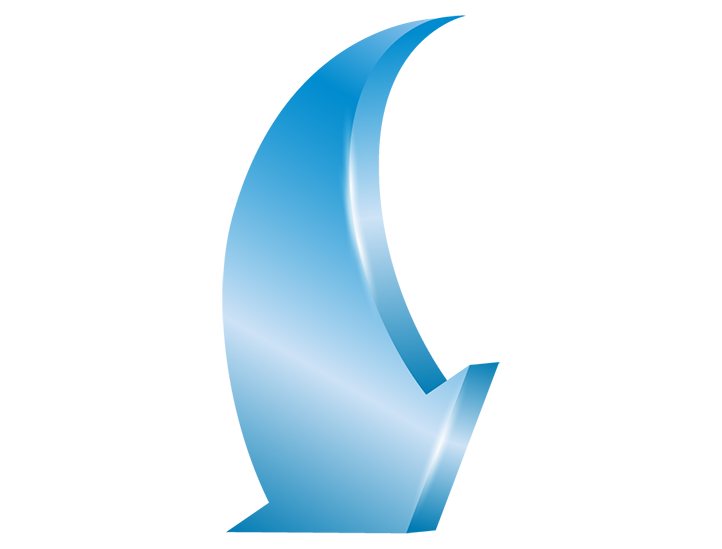 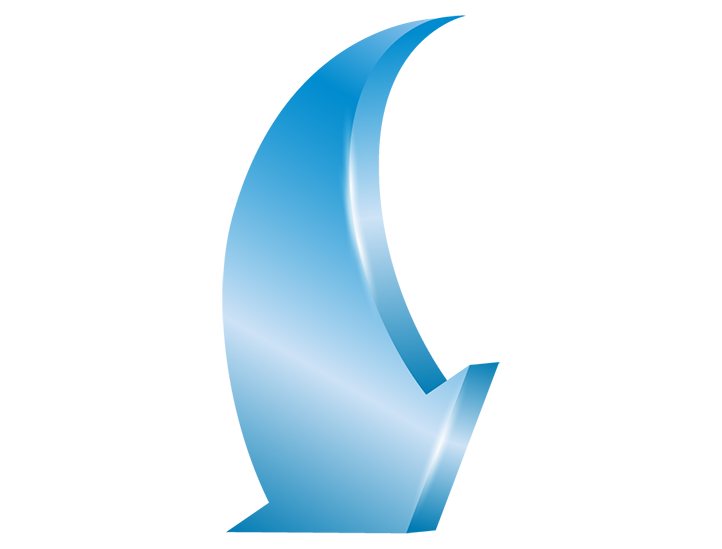 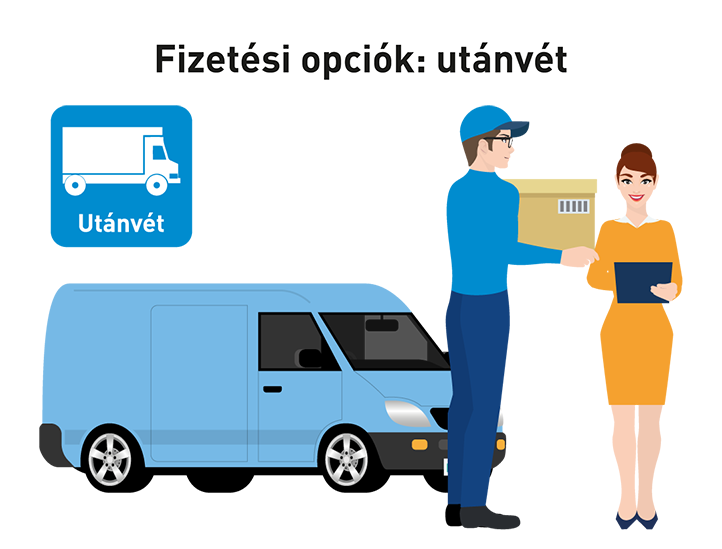 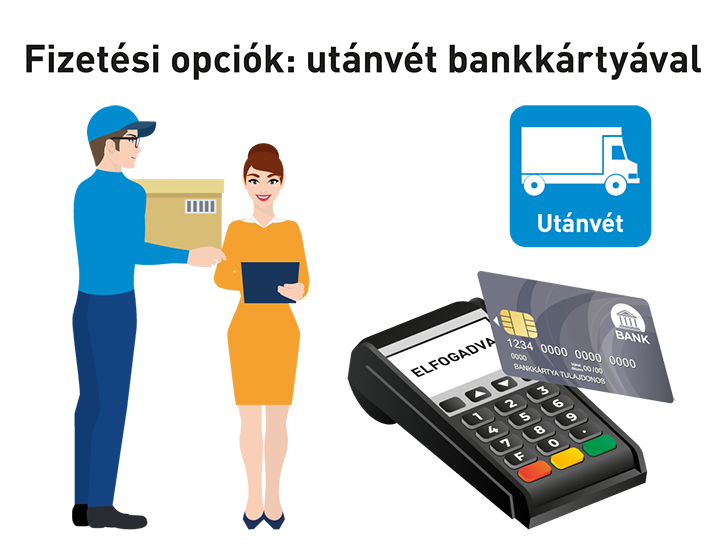 4.
7. feladat: Zárás, összefoglalás
(1. alternatíva)
Mire figyeljünk, amikor bankszámlát nyitunk?
Saját szokásaink, igényeink végiggondolását követően tájékozódnunk kell arról, mekkora a költsége a kiválasztott szolgáltatásoknak a szóba jöhető bankoknál. Ezeket az információkat (ún. kondí­ciós listákat) a bankok honlapján, valamint fiók-jaiban is megtalálhatjuk. A legtipikusabb költségtételek – nem említve a bank-kártyákhoz kapcsolódó költségeket – a következők lehetnek:
7. feladat: Zárás, összefoglalás
(2. alternatíva)
A bankkártyaválasztás folyamata